تطبيقات عملية
أ- غرزة السراجة :
تعرفها :
من غرز الخياطة الرئيسة البسيطة والسريعة وتنفذ على شكل خطوط متقطعة متساوية أو غير متساوية .
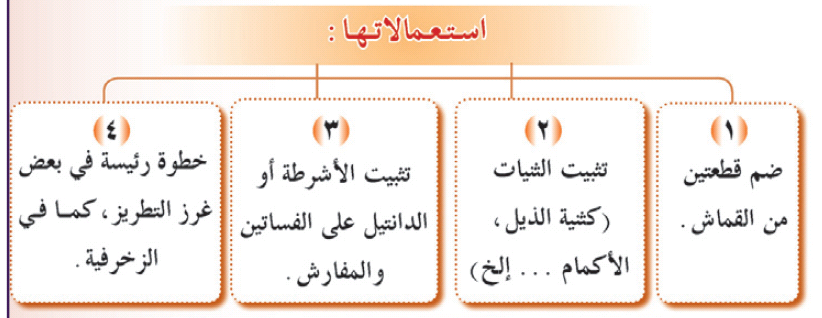 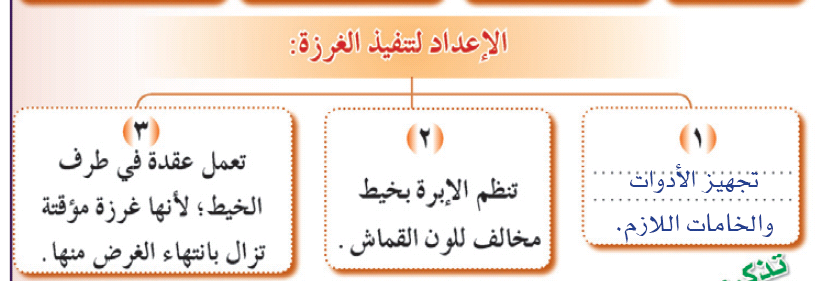 تذكري :
الخيط الداكن يمكن أن يترك أثرا على الأقمشة الفاتحة لذا يفضل استخدام الخيط الفاتح .
طرائق عقد الخيط :
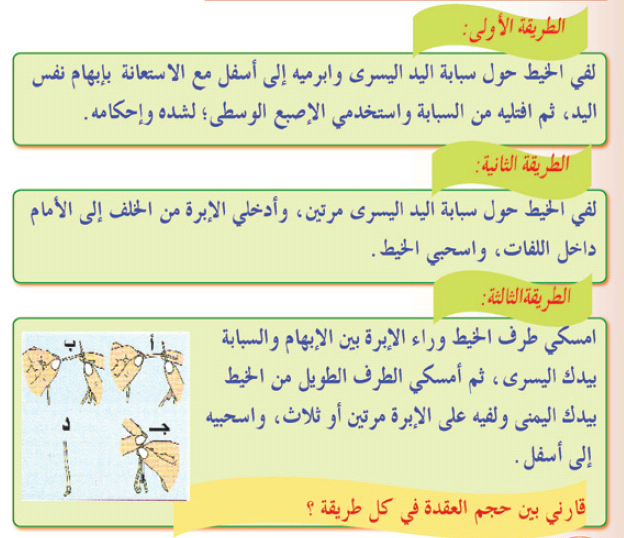 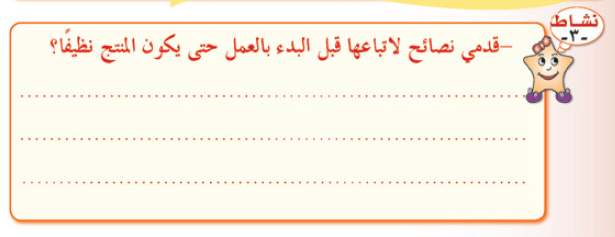 طريقة تنفيذ الغرزة :
أولا : عند ضم قطعتين من القماش :
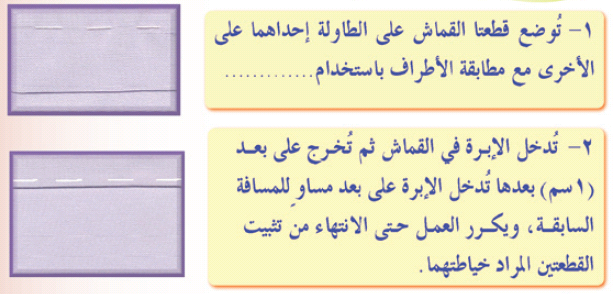 تذكري :
ليس من الضروري أن تتساوى المسافات بين الغرز فيمكن أن تعمل بشكل غير متساو .
طريقة تنفيذ الغرزة :
ثانيا : عند تثبيت الثنيات :
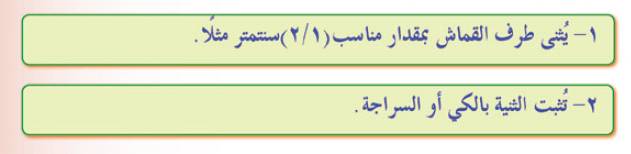 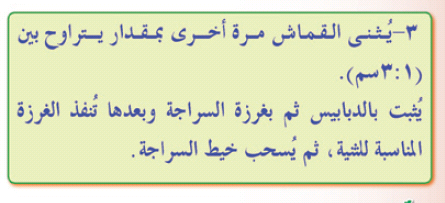 تذكري :
المقدار المحدد لثنية ليس أساسا وإنما مثال فقط للمبتدئات .
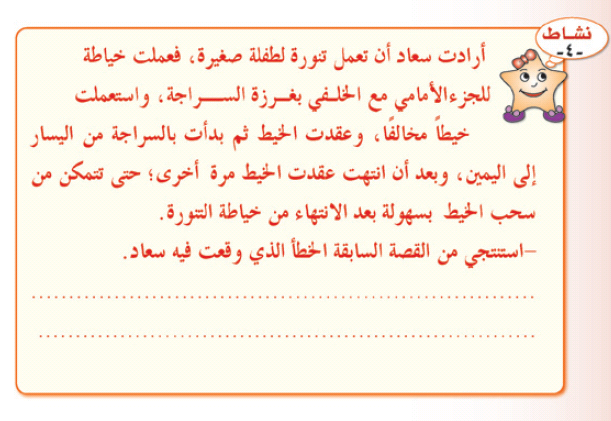